Bài 41:ÔN TẬP CHUNG
Giáo viên: Nguyễn Thị Kim Trọng
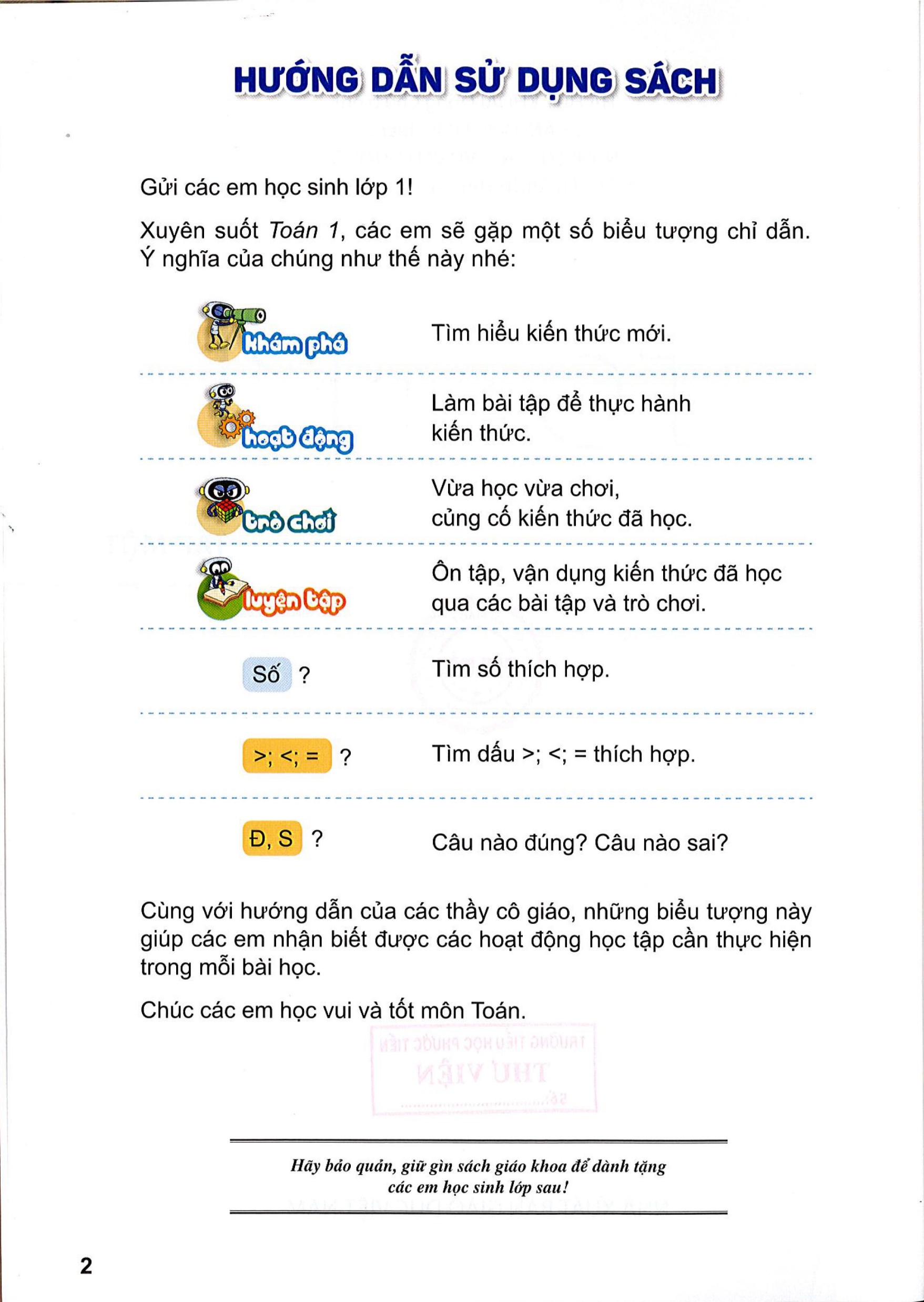 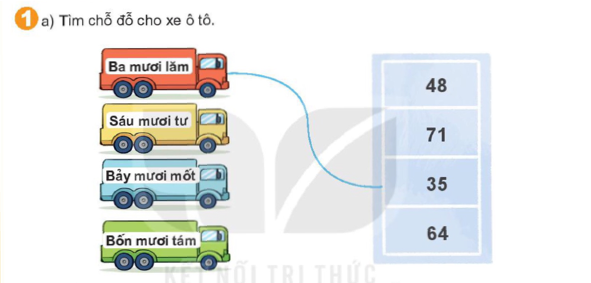 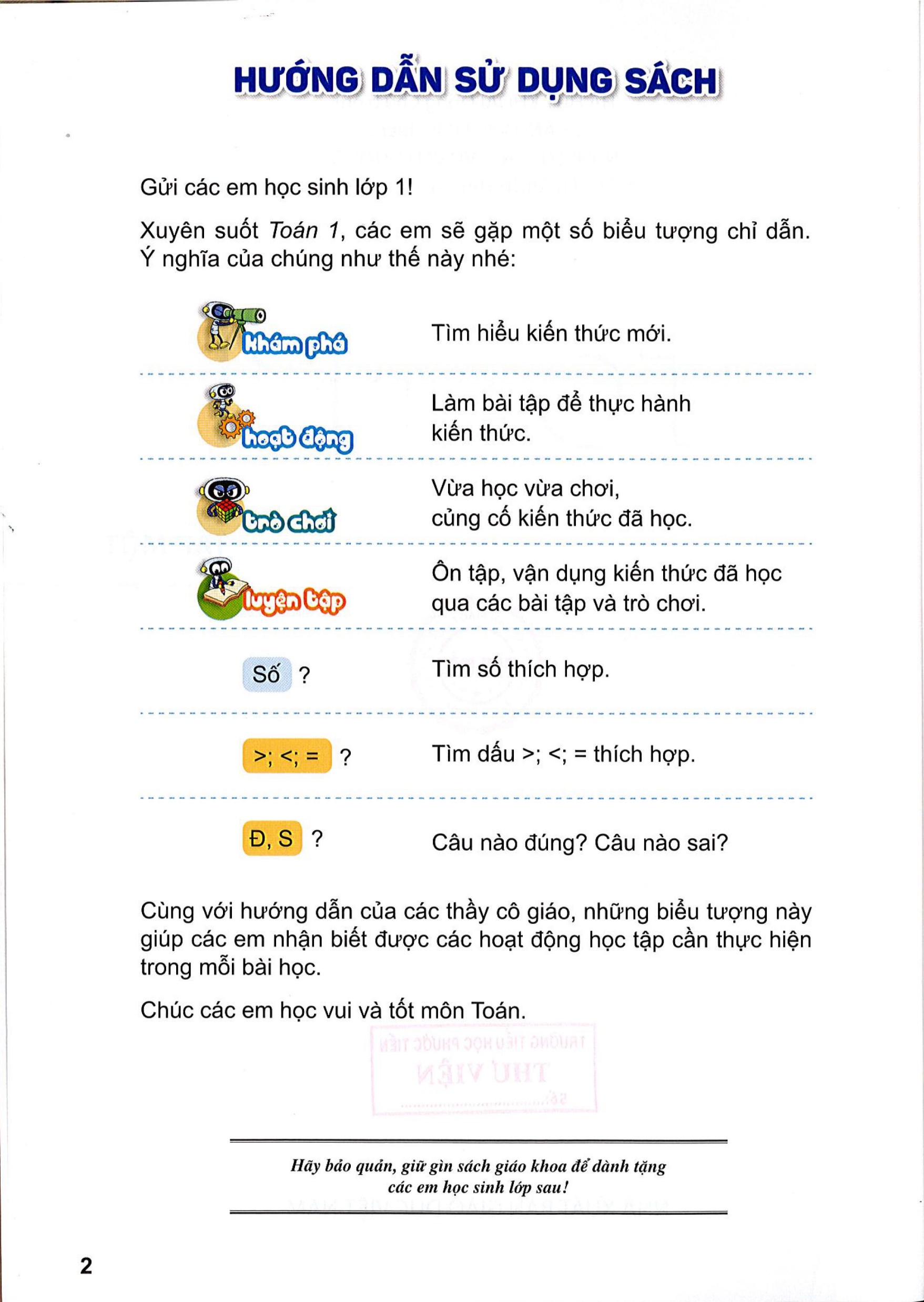 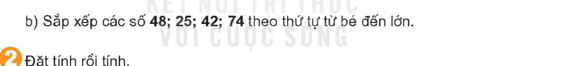 74.
42;
48;
25;
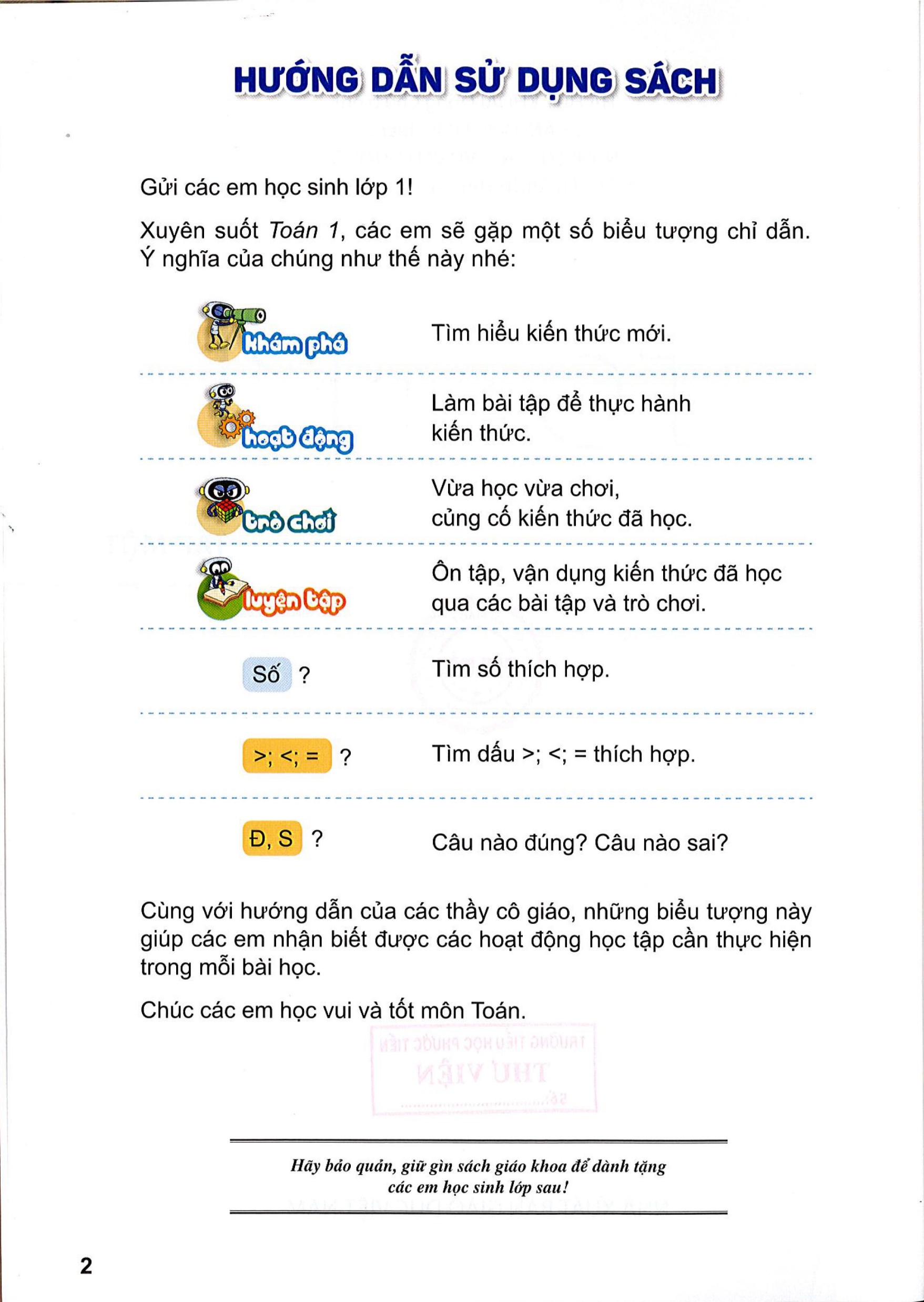 78
  6
-
42
56
69
63
13
  5
18
72
+
+
-
98
0 6
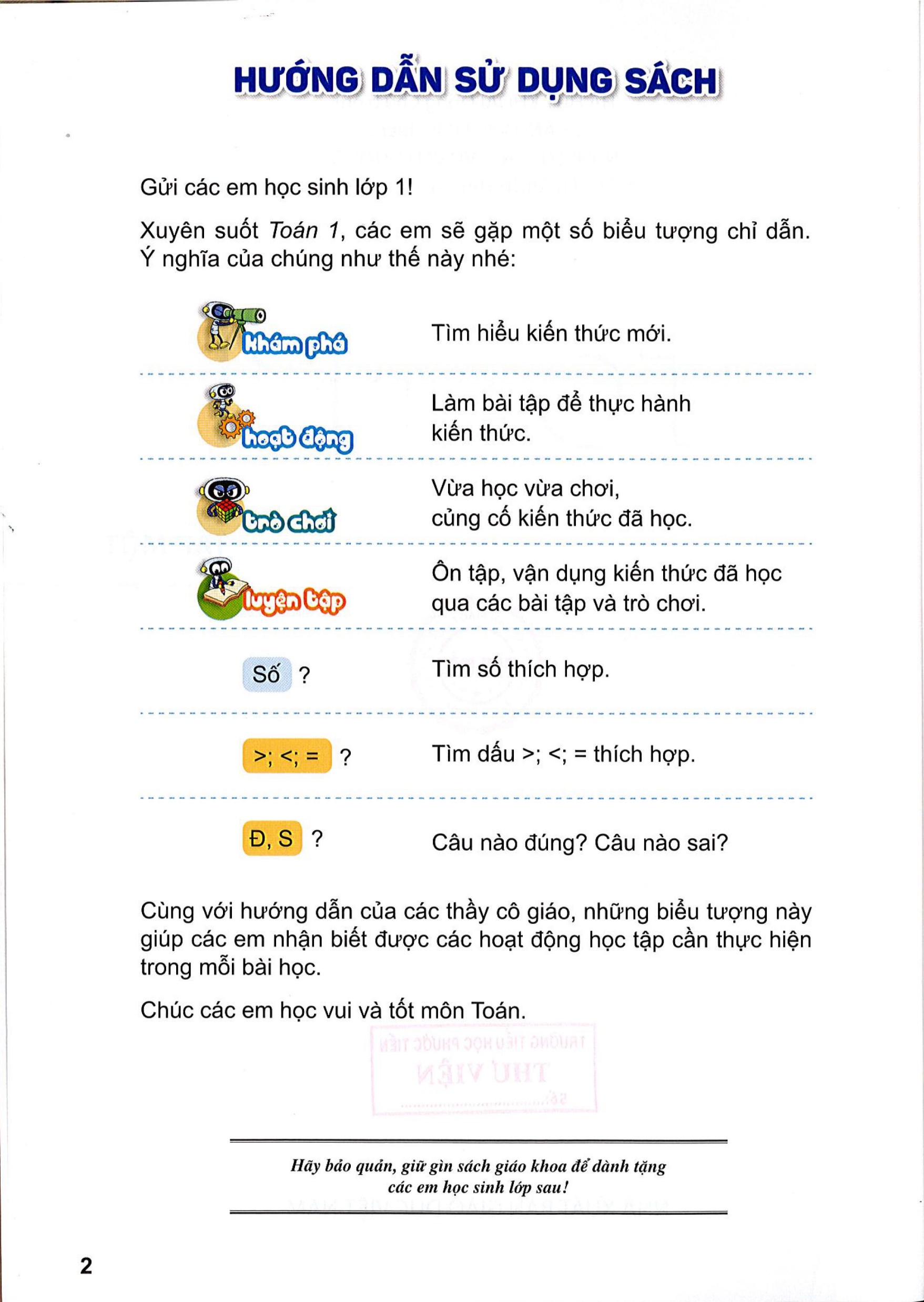 Đồng hồ chỉ 5 giờ
Đồng hồ chỉ 2 giờ
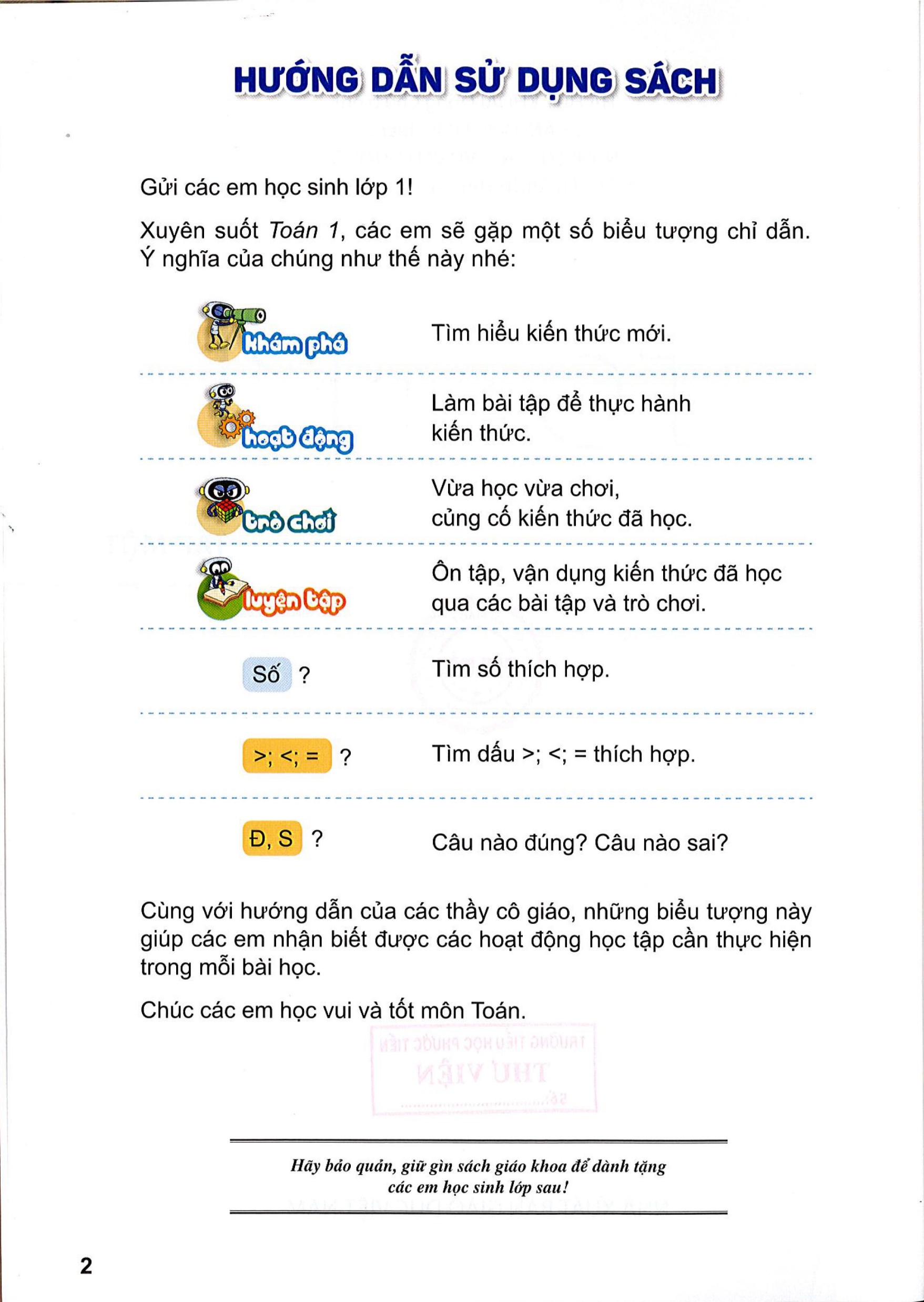 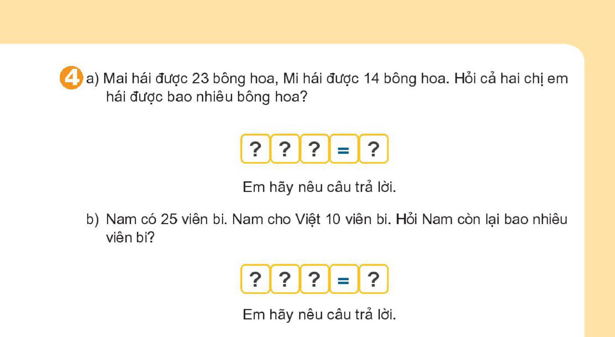 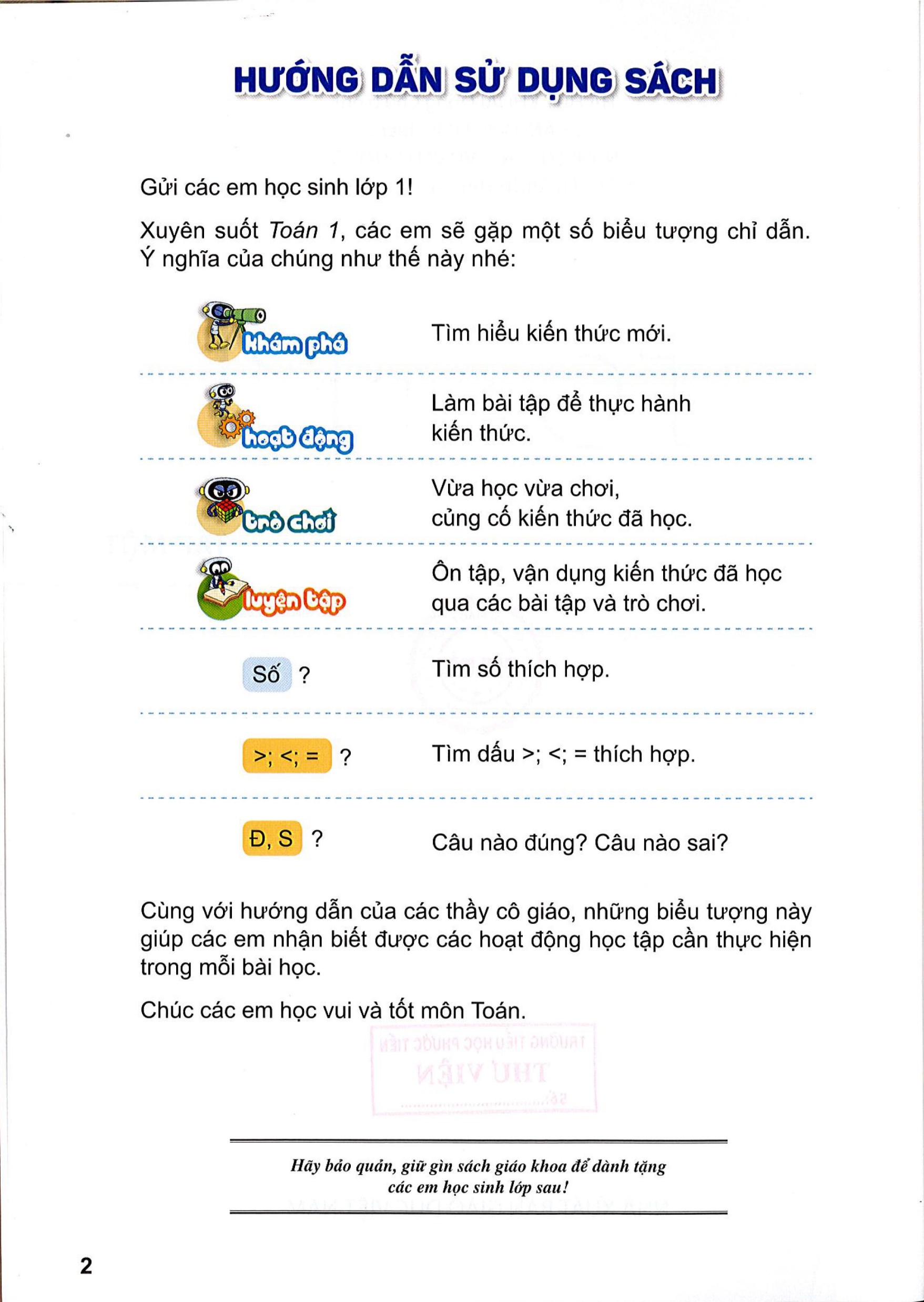 Cả hai chị em hái được 37 bông hoa.
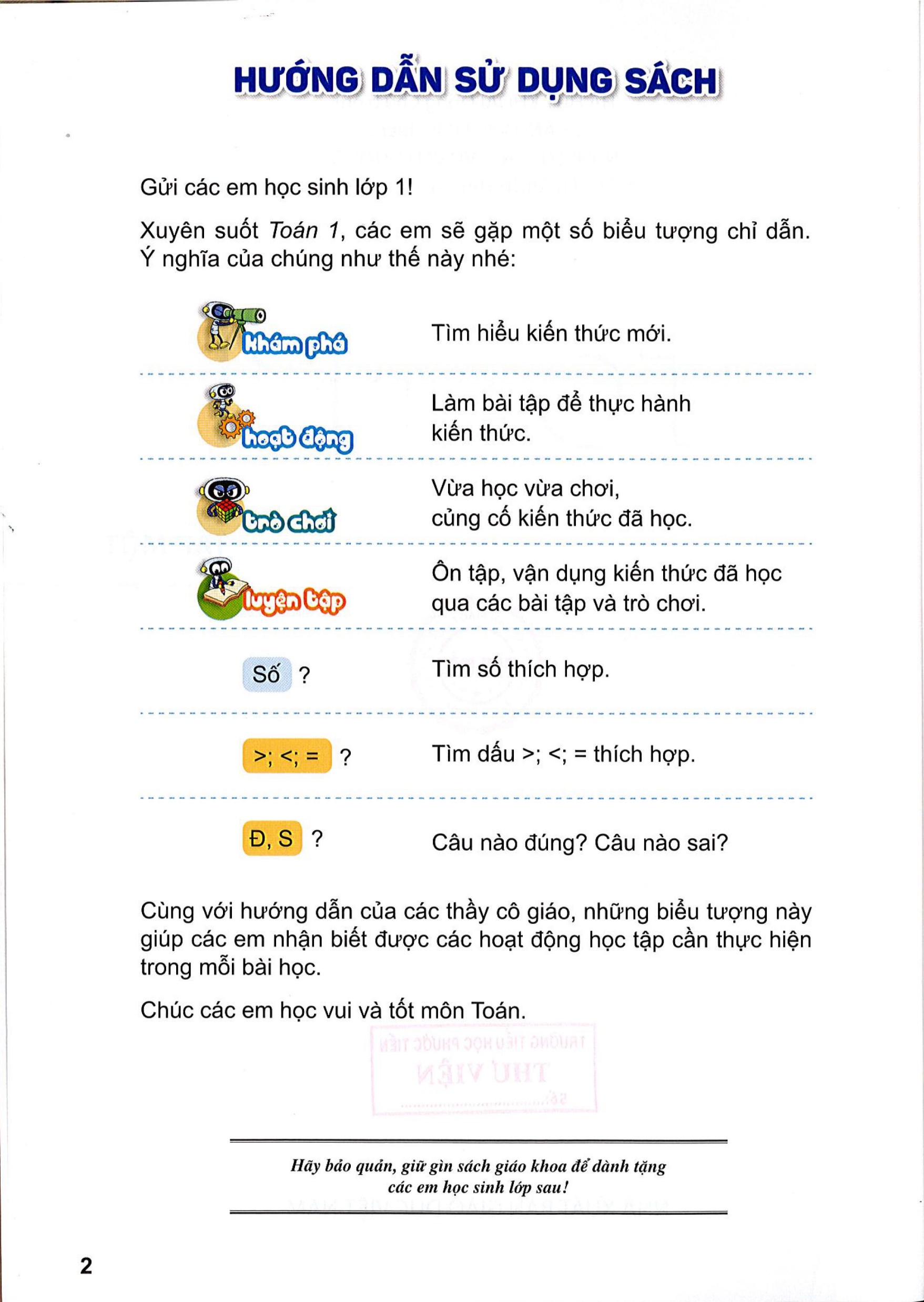 Nam còn lại 15 viên bi
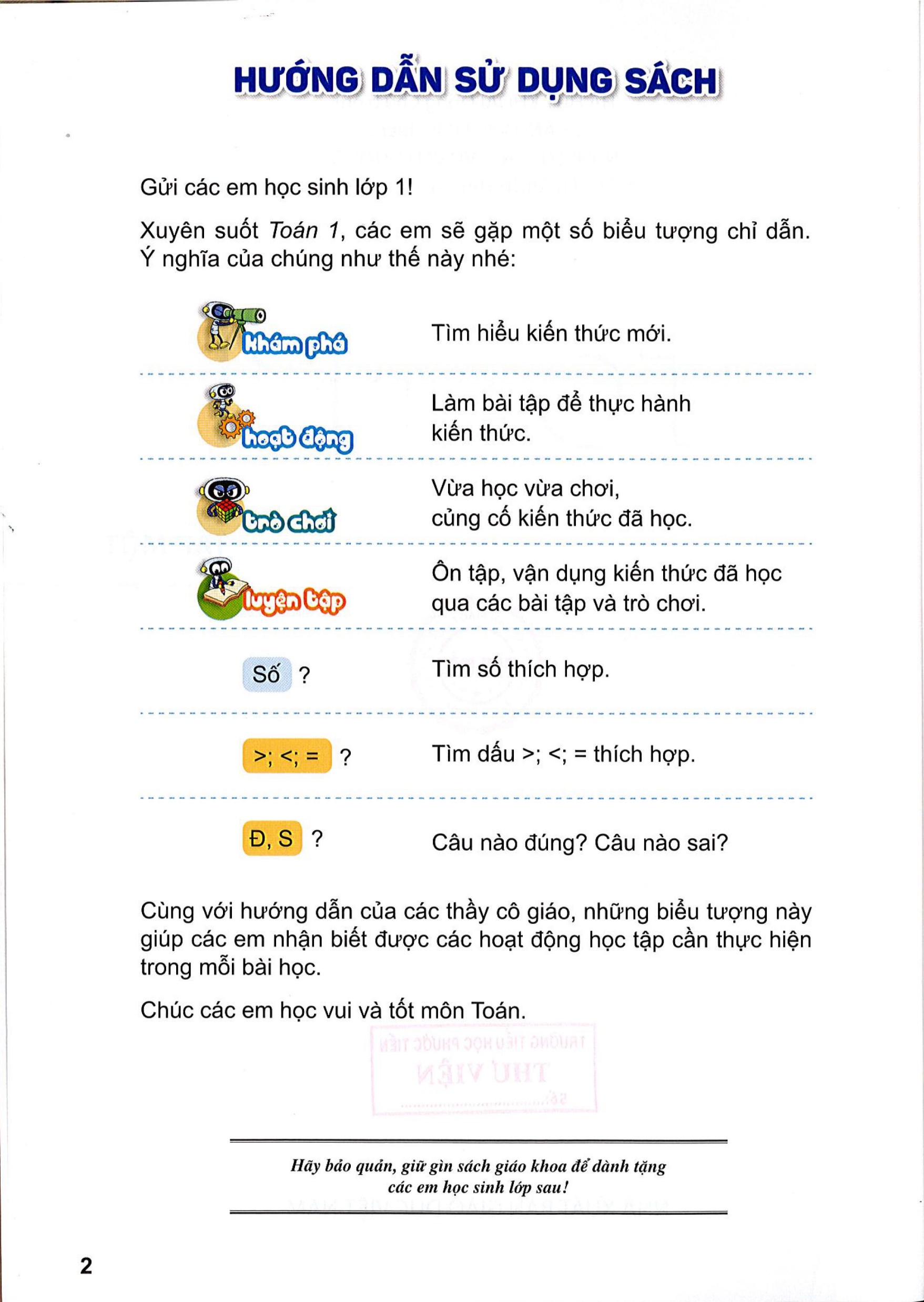 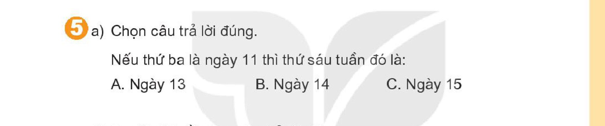 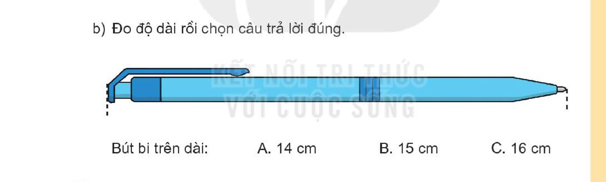 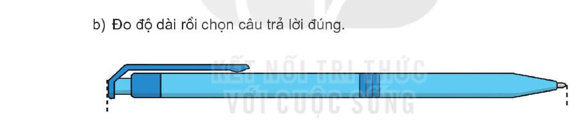 14
0
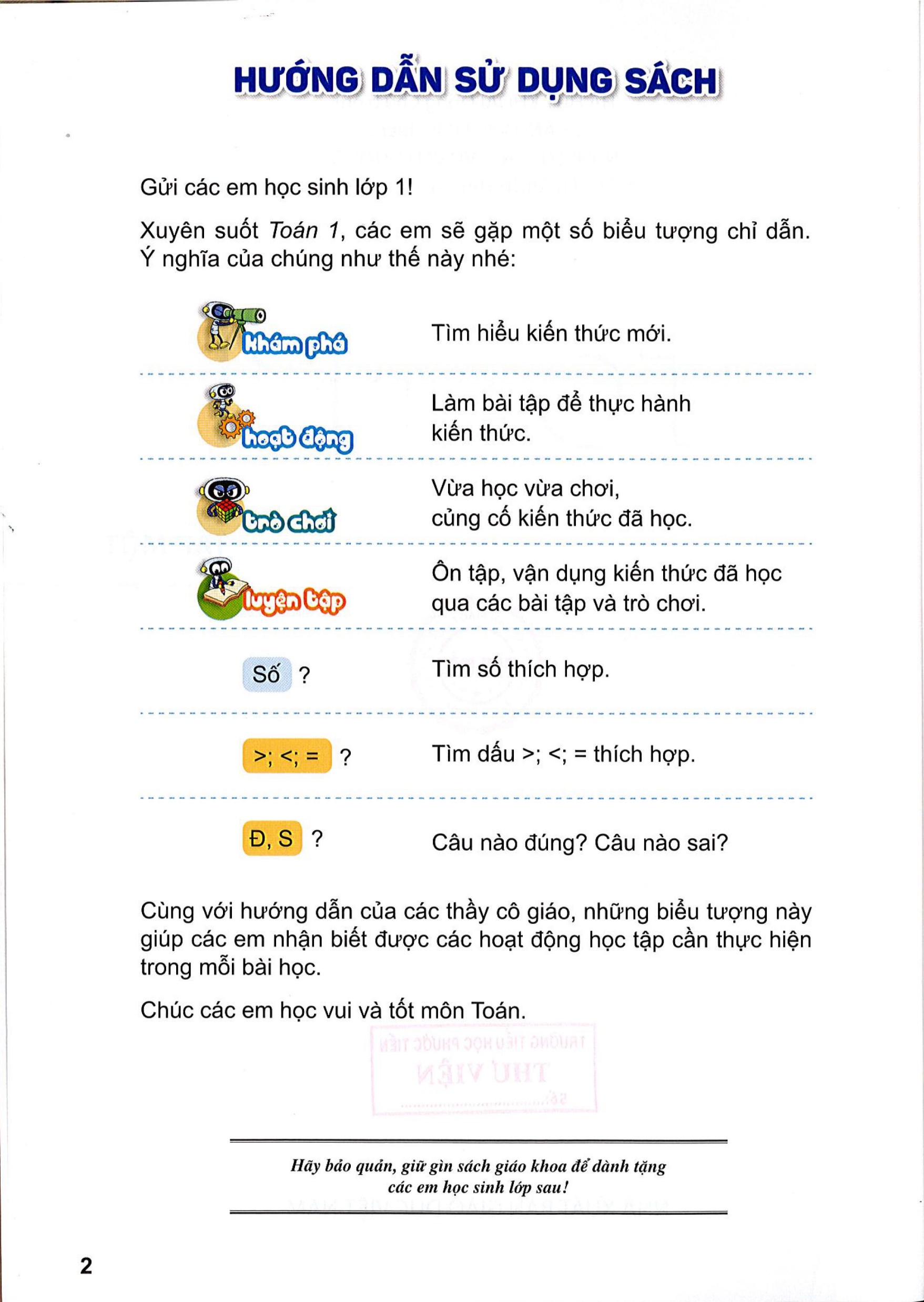 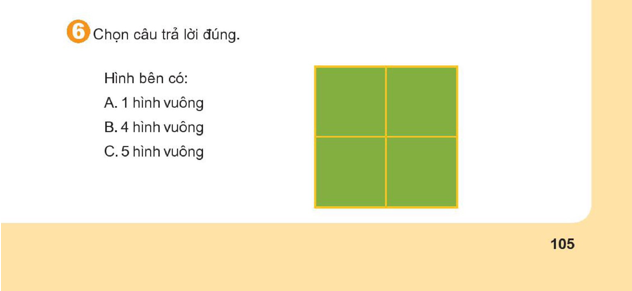